1.1 The potential features of an evidence-support system that we’re looking 
      for are in green below…
… and examples of the types of things we’re hearing are in comment boxes (in brief, most countries have few features, and … even fewer working optimally, especially when crises emerge)
Note: full version available in Update 2023
We have some pockets of excellence in decision-making and evidence use, but mostly we’re focused on evidence about the problem; we’re weaker on options and implementation
We have several leading-edge groups in government, but generally we suffer from a hollowing out of our policy capacity and a failure to keep up with new developments in evidence use
We showed we could be transparent with travel and expense claims; a commitment to transparency with our evidence inputs would transform our organizational culture
We mostly rely on in-house staff and a few management-consulting firms, but we have no mechanisms to get the right questions to best-in-class and service-oriented evidence-support units and to incorporate their insights into policies and programs
We do fairly well with data analytics, somewhat well with evaluation (although we still don’t use it to drive ongoing learning and improvement), and poorly with other forms of evidence
We sometimes stumble upon a high-quality living evidence synthesis, but mostly we rely on an informal ‘literature review’ to complement what we learned from our one domestic study
We need to complement these forms of evidence with lived experiences and with Indigenous ways of knowing
© 2023 McMaster University. All rights reserved. This work is licensed under a Creative Commons Attribution-NonCommercial-ShareAlike 4.0 International License.
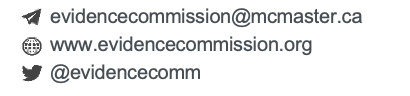